HW7
[AMSE-318] numerical Methods
신소재공학과 20150232 오상호
x=4에서 y값을 구하여라 (Real Value y=3)
Heun Method
(4th) Runge-Kutta Method
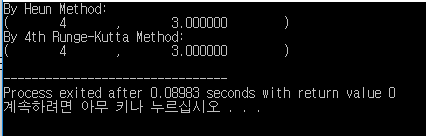 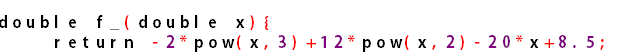 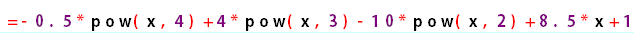 1. Heun Method
h=0.05
1. Heun Method
Error = (Real Value – Numerical Value)
h=0.5
h=0.05
1. Heun Method
2. RK Method